New Vaccines Introduction Prioritization and Sequencing Tool (NVI-PST)

Introduction to the framework and methodology
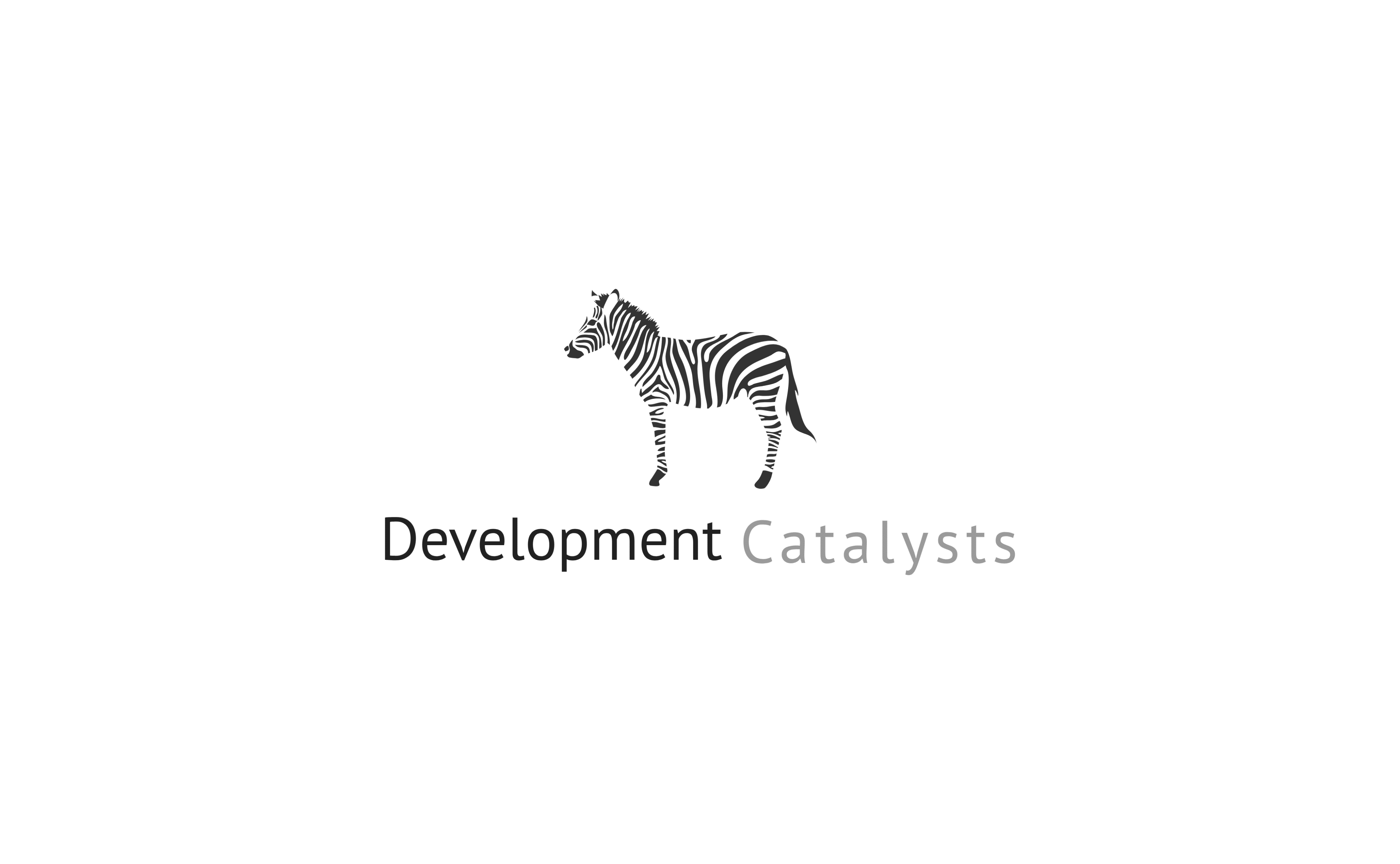 Context: Countries are pushed to introduce more and more vaccines, potentially resulting in the entire EPI being overwhelmed and unable to deliver
Countries & NITAGs are facing increased pressure to introduce new vaccines and NVI recommendations are often siloed…
…resulting in the adoption of ambitious new vaccine introduction roadmaps built without an adequate process…
… which bears risks on the immunization programs
Example
Political agenda
Absence of financial sustainability
Donors’ agenda
Inability for the program to deliver
Recommendations from experts
Competition for resources between vaccine programs
Public and media 
pressure
Competition for resources with other health programmes
Regional & neighboring countries expectations
Lower acceptability & demand
2
To avoid these pitfalls, countries need to proactively prioritize between available and future vaccines and develop a clear new vaccine introductions roadmap
What countries should do
Why
Provide an evidence-based vaccine prioritization to inform and balance the political agenda
Inform the national immunization strategy (NIS) and roadmap while integrating the programmatic considerations to ensure feasibility
Kick-start financial discussions to anticipate funding constraints and dependances
Identify data gaps and mandate new studies to ensure future decisions rely on up-to-date evidence
Send market signals to donors and manufacturers to ensure availability at the time of introduction
Prioritize between available and future vaccines
Propose a new vaccine introduction sequence
3
The prioritization of vaccines is part of a broader process carried out by the NITAG and should occur regularly to ensure national strategy is updated
NIS1/FPP2
Introduction
Prioritization
Introduction
Optimization
Evidence from prioritization fed into EtR
1. National Immunization Stratgy; 2. Full Portfolio Process (GAVI process)
Several tools are available to support countries in these decisions: EtR is the sole tool suited for NITAG to make recommendations on whether and how vaccines should be introduced ; NVI Prioritization and CAPACITI are complementary tools allowing NITAG to rank options and plan introductions over time
Unique process for recommendations on whether an intervention should be implemented
Complementary tools to compare and rank options, define sequence
Evidence to Recommendations
NVI-PST
WHO CAPACITI
Evidence-to-Recommendations (EtR) is a framework that enables the adoption of recommendations regarding potential interventions by NITAGs. It is based on a list of criteria representing aspects that need to be incorporated when considering introduction of a new vaccine or intervention.
NVI-PST is a proven NITAG-driven framework supporting the prioritization of new vaccine introductions. It leverages a simple, evidence-based and comprehensive approach to support the preparation of NVI sequencing scenarios based on a pre-hierarchized list of potential criteria.
CAPACITI is a comprehensive process tool that enables the comparison of interventions and selection of the best option thanks to a structured process excel tool that enables the grading of each option along predefined criteria.
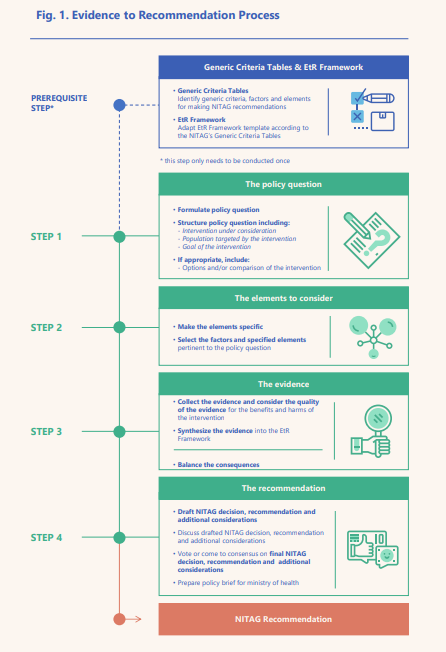 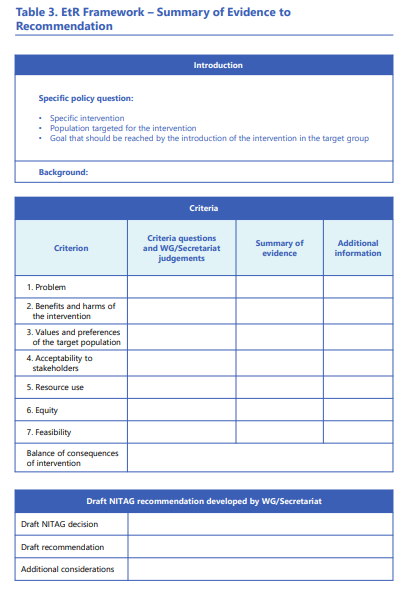 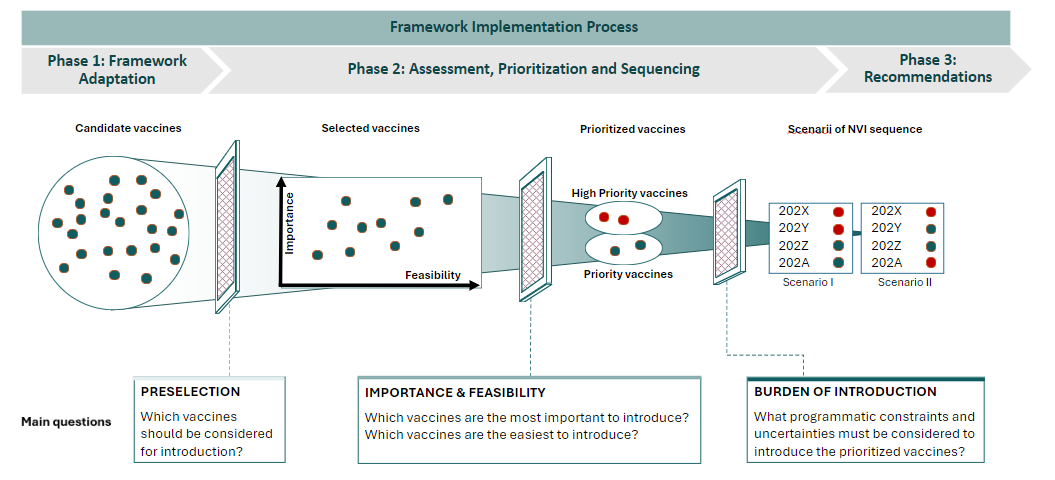 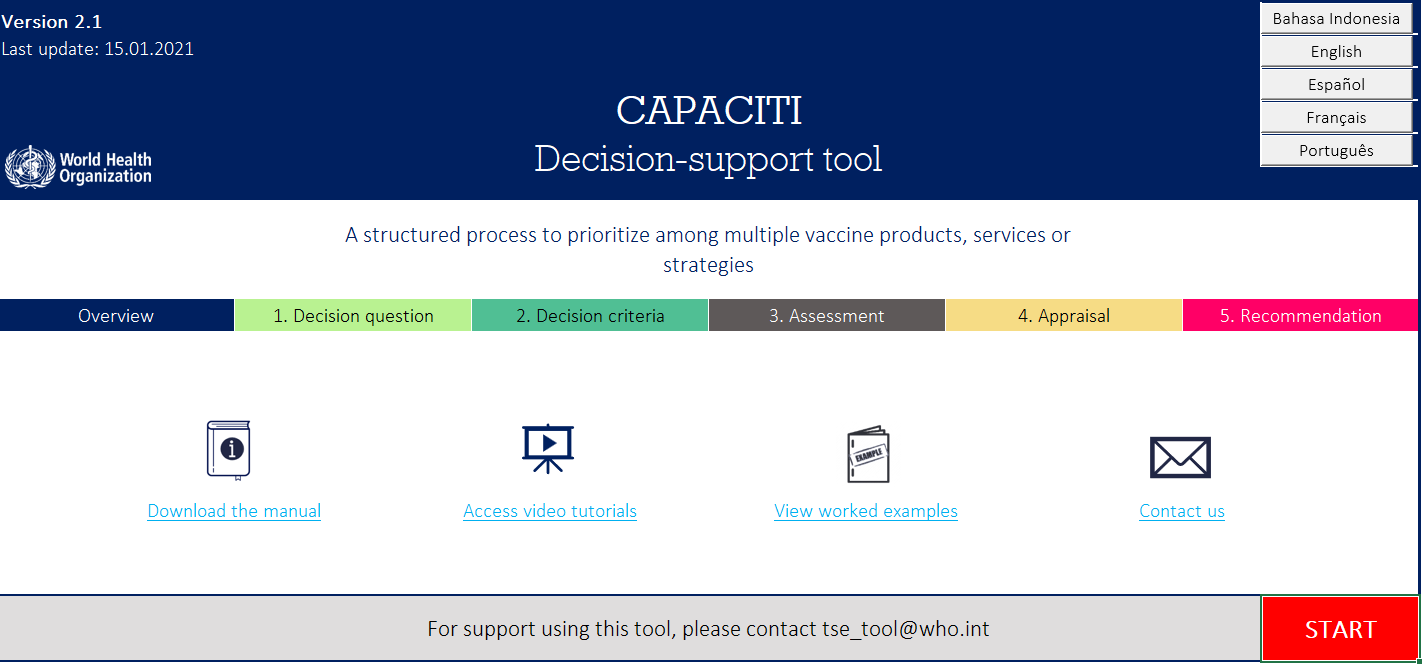 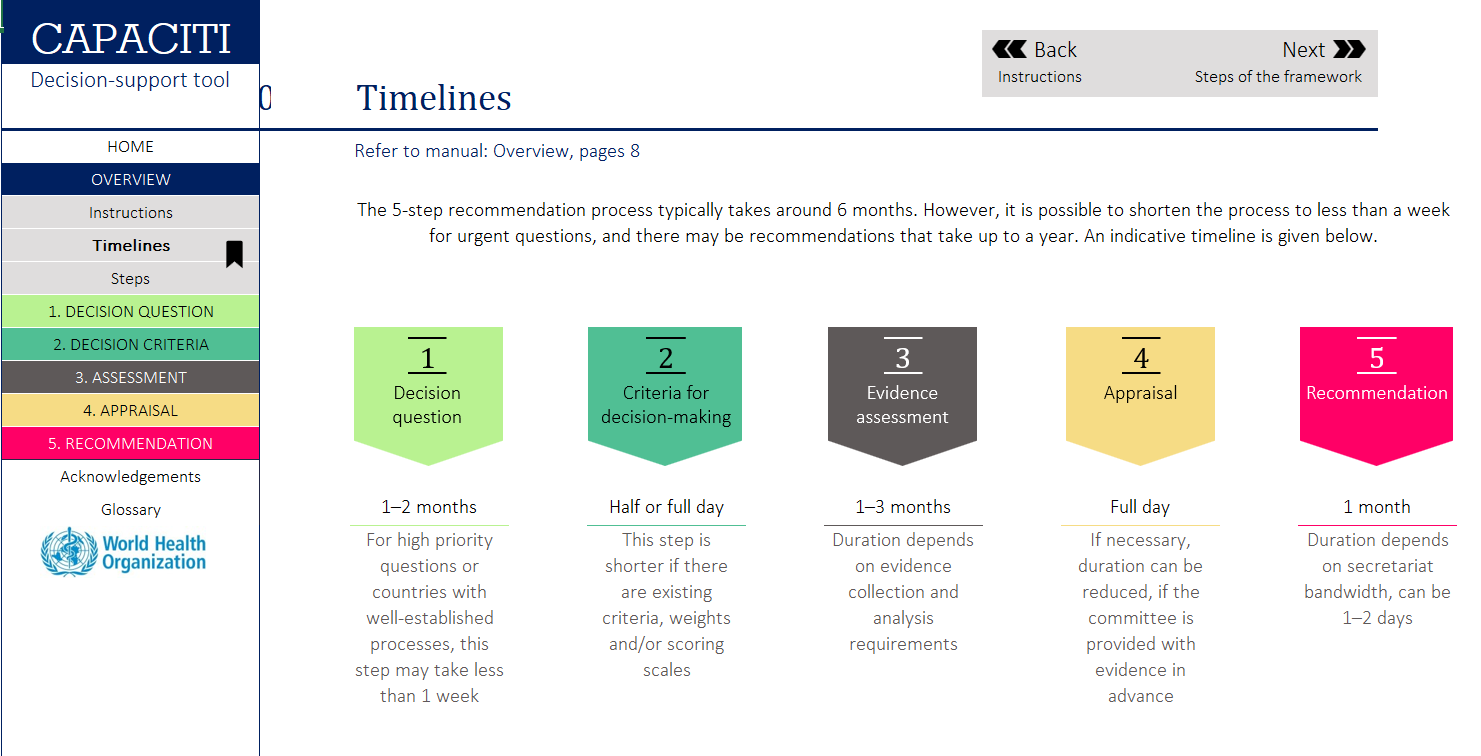 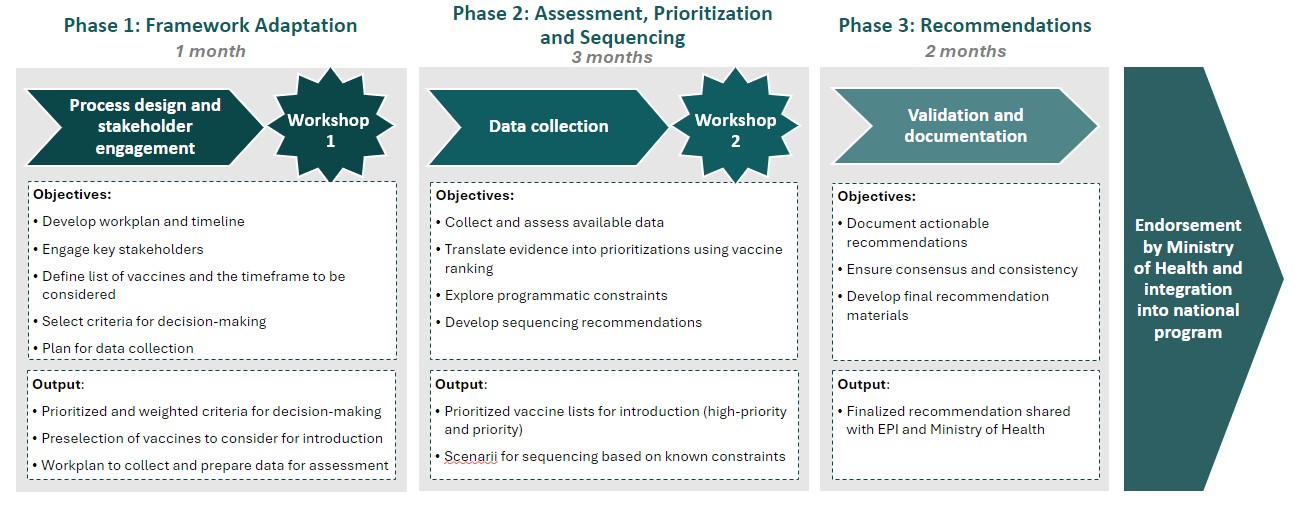 5
NVI-PST and EtR are complementary tools used during different phases of the introduction process
6
The NVI-PST Framework was designed specifically for prioritization and sequencing of several vaccines for a defined future period of time
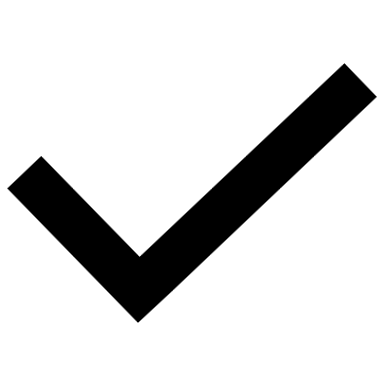 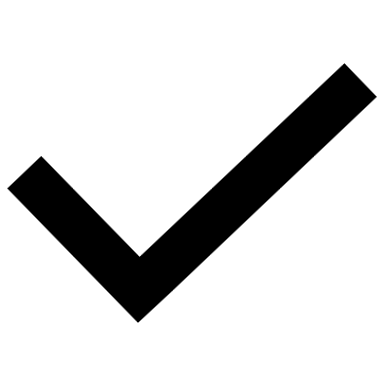 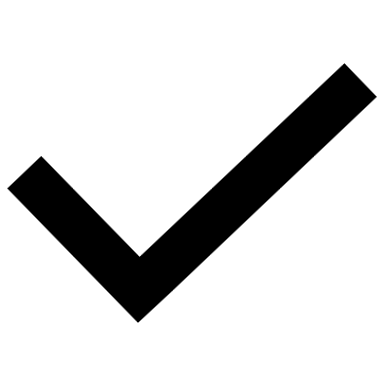 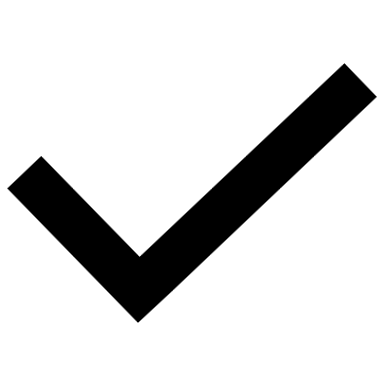 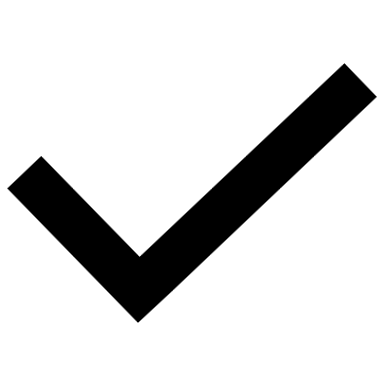 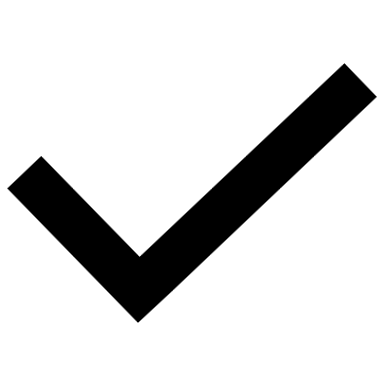 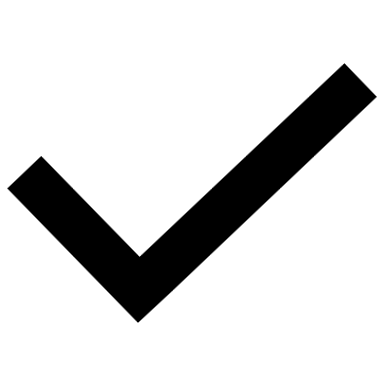 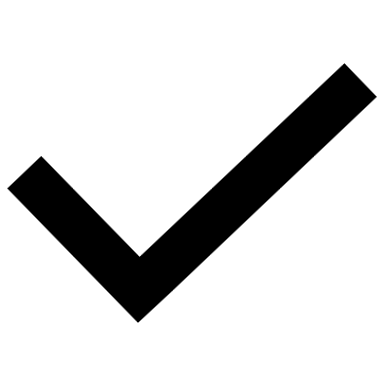 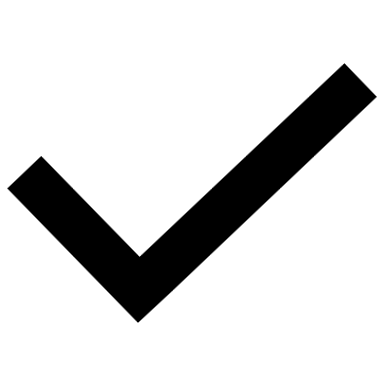 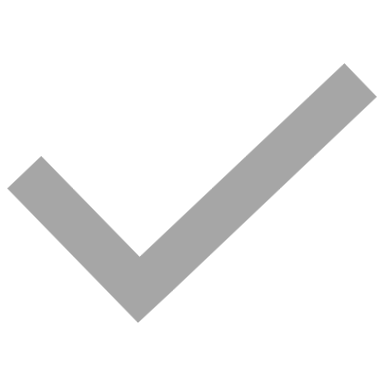 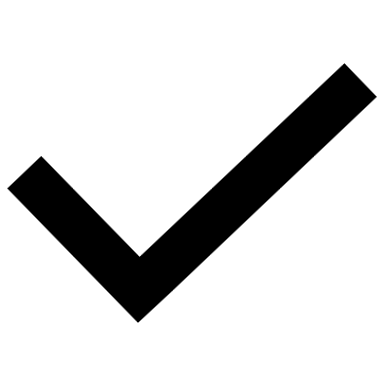 7
The NVI-PST Framework has been built to be evidence-based, simple yet comprehensive, iterative and to allow for tweaks based on countries own priorities
Evidence-based
Decisions on sequencing are often influenced by national and international agenda and rely on opinions rather than facts
This framework relies on measurable evidence to ensure consistency of decision-making through time
Simple
Existing tools and processes either refer to overabundant criteria or to no criteria at all
This framework refers to a limited number of criteria which will be selected by the NITAG
The selected criteria should allow the NITAG to answer simple but crucial questions.
Comprehensive
Decisions regarding vaccine introductions are often taken independently and with different processes based on the nature of the decision
This framework is designed to be comprehensive in terms of vaccines and type of country
Adaptative
To allow for better appropriation by countries, the prioritization framework will be discussed and adapted by the NITAG, which will be done mainly through the addition or removal of secondary criteria and the selection of candidate vaccines
Iterative
Current decision-making on NVI sequencing is done on a reactive basis, often to answer requests from technical partners or submit grant applications to donors
This exercise can be conducted by the NITAGs on a recurring basis to ensure adaptation to evolving research and markets
8
Sources: discussions with WHO/GAVI, Capaciti manual
The prioritization and sequencing framework relies on a series of assessments and decisions based on a sub-set of pre-selected criteria
Framework Implementation Process
BURDEN OF INTRODUCTION
What programmatic constraints and other uncertainties must be considered for introduction?
IMPORTANCE & FEASIBILITY
Which vaccines are the most important to introduce? Which vaccines are the easiest to introduce?
Phase 3: Recommendations
Phase 2: Assessment, Prioritization and Sequencing
Phase 1: Framework Adaptation
Selected vaccines
Candidate vaccines
Scenarii of NVI sequence
Prioritized vaccines
High Priority vaccines
PRESELECTION
Which vaccines should be considered for introduction?
202X 
202Y
202Z
202A
202X 
202Y
202Z
202A
Medium Priority vaccines
Scenario I
Scenario II
Low Priority vaccines
Main questions
Importance
Feasibility
The NITAG can adapt and apply the NVI Prioritization Framework to produce evidence-based prioritization and sequencing recommendations to be disseminated to the authorities.
Phase 2: Assessment, Prioritization and Sequencing
Phase 3: Recommendations
Phase 1: Framework Adaptation
2 months
1 month
3 months
Workshop 
1
Workshop
2
Endorsement by Ministry of Health and integration into national program
Validation and documentation
Data collection
Process design and stakeholder engagement
Objectives:
Develop workplan and timeline 
Engage key stakeholders 
Define list of vaccines and the timeframe to be considered
Select criteria for decision-making
Plan for data collection
Objectives:
Collect and assess available data
Translate evidence into prioritizations using vaccine ranking 
Explore programmatic constraints
Develop sequencing recommendations
Objectives:
Document actionable recommendations
Ensure consensus and consistency
Develop final recommendation materials
Output: 
Prioritized and weighted criteria for decision-making
Preselection of vaccines to consider for introduction
Workplan to collect and prepare data for assessment
Output: 
Prioritized vaccine lists for introduction (high,  medium and low priority)
Scenarii for sequencing based on known constraints
Output: 
Finalized recommendation shared with EPI and Ministry of Health
A straightforward 9-step process for prioritization
Workshop 
1
Workshop 
1
Data collection
Data collection
Workshop 
2
Workshop 
2
Workshop 
2
Workshop 
2
9
Workshop 
2
This process is embedded in the larger plan resulting in the drafting and endorsement of recommendations
Phase 2: Assessment, Prioritization and Sequencing
Phase 3: Recommendations
Phase 1: Framework Adaptation
2 months
1 month
3 months
Workshop
2
Workshop 
1
Validation and documentation
Data collection
Process design and stakeholder engagement
The framework is founded on a comprehensive list of criteria that were identified through an extensive literature review.
These criteria relate to 10 topics and are categorized based on the prioritization stage
Prioritization stage
Disease and vaccine
External factors
Program factors
Importance
Burden & epidemiology of the disease
Market availability
Strategy
Feasibility
Finances & economics
Logistics
Benefits of the vaccine
Legal & ethical
Service delivery
Vaccine safety
Acceptability of the vaccine
14
Through a series of 2 workshops, up to 16 of these 71 criteria are selected to ensure simplicity and readability of the framework
These hierarchized criteria are selected based on clear benchmarks and will be assessed by the NITAG to produce evidence-driven prioritization and sequencing recommendations that reflect country context and priorities
1
Relative importance of criteria
Is this criteria more important for decision-making than other criteria? 
Is there potential for the data to singularly impact decision-making?
Criteria Selection Benchmarks
Criteria classifications
Is there a reasonable expectation that country-specific data is available that is current, representative and credible?
Is there regional or global data that exists and is made available?
If no published evidence is expected to be available, are there experts that can provide advice and considerations?
2
Expected availability of data
Significant
Other
Essential
Essential criteria will have a higher weight and are globally relevant
3
Ability to easily differentiate among vaccines
Will the data vary sufficiently to differentiate between vaccines, or are all vaccines expected to have similar results?
Significant criteria will have a lower weight and should be chosen based on country-specific relevancy and priorities
4
Applicability to the country context
Is the criteria relevant to the country profile? (e.g., Gavi status)
Does the criteria focus on issues or questions that are directly relevant to country context?
Does the criteria address country priorities?
Considered for workshop #1
Other criteria will have the lowest weight and are chosen based on country-specific relevancy and priorities.
The first workshop will aim at defining the parameters of the prioritization methodology, it could leverage results from an online survey
Timeline
Vaccines
Criteria
Defining the time horizon and target recurrence of the prioritization exercise
Shortlisting vaccines to be further prioritized
Selecting the final list of criteria used for prioritization
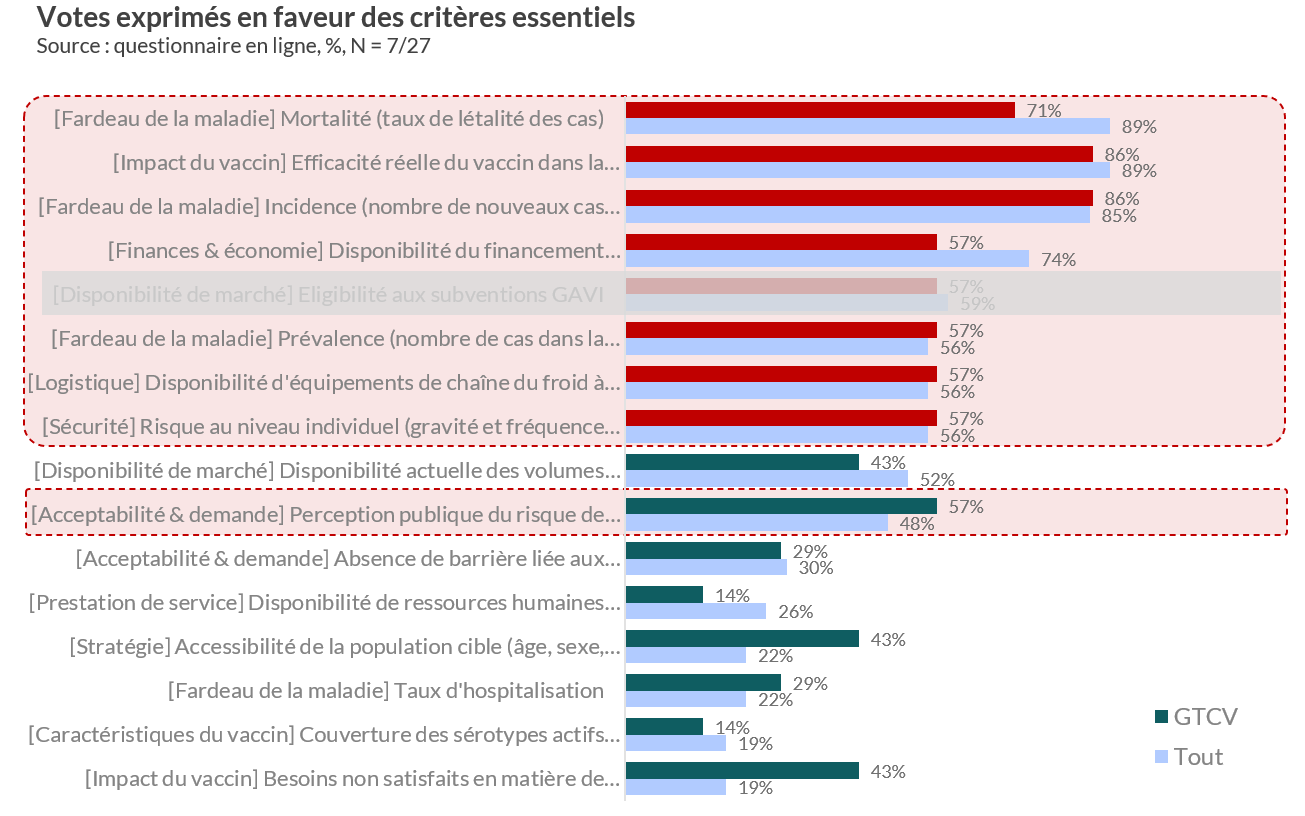 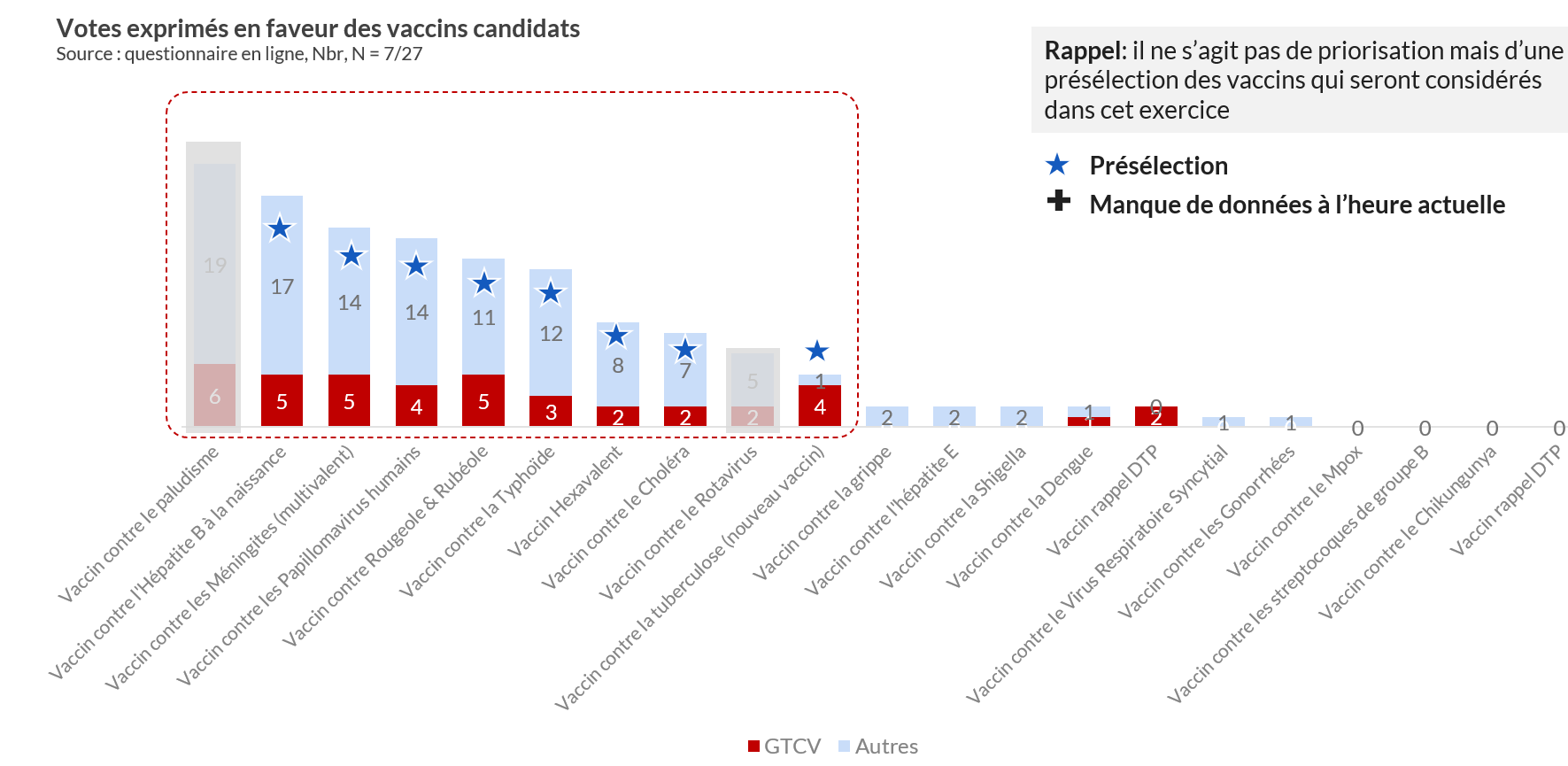 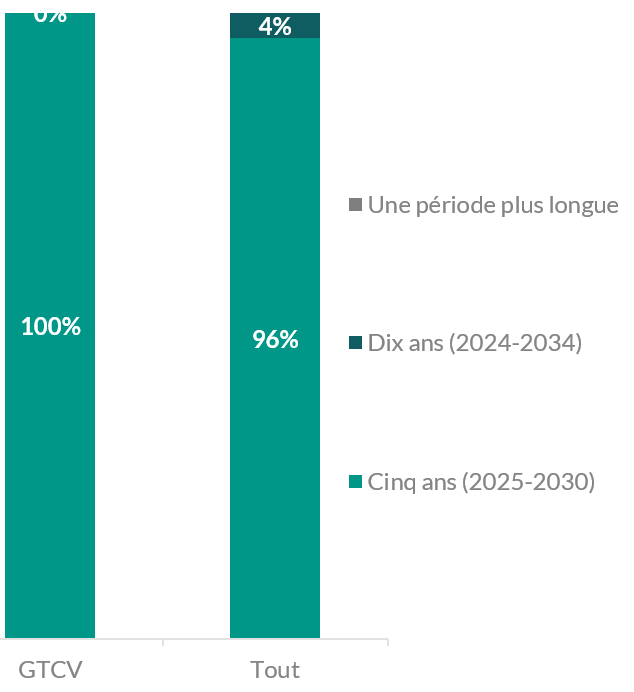 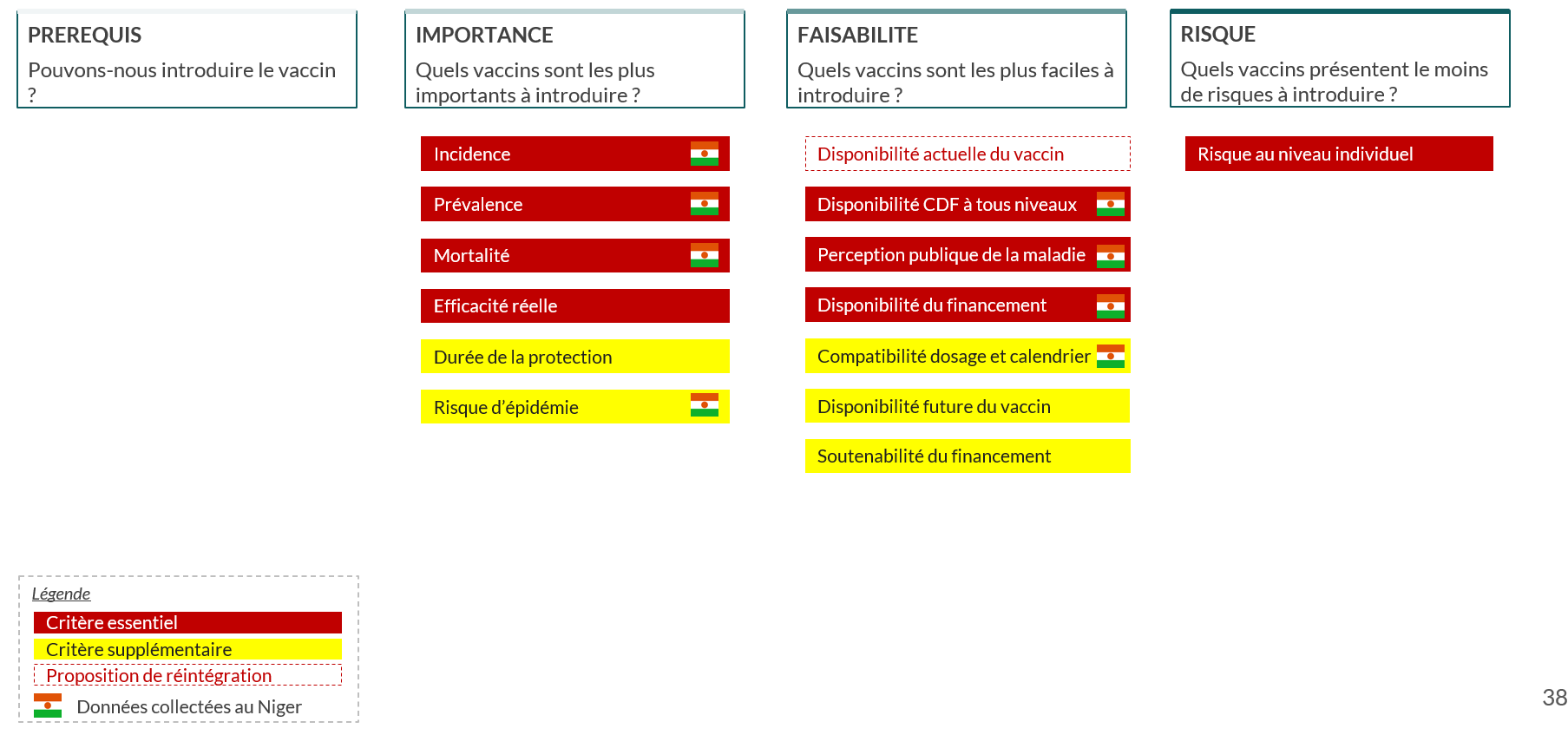 17
Example charts from the Niger workshop
The second workshop will aim at prioritizing between candidate vaccines and producing sequencing scenarios
Reviewing evidence
Ranking vaccines
Prioritizing and sequencing
Reviewing evidence for each criteria and vaccine
Ranking between candidate vaccines for each criteria
Drafting ‘High priority’ and ‘Medium priority’ and ‘Low priority’ vaccine lists and preparing several scenarios
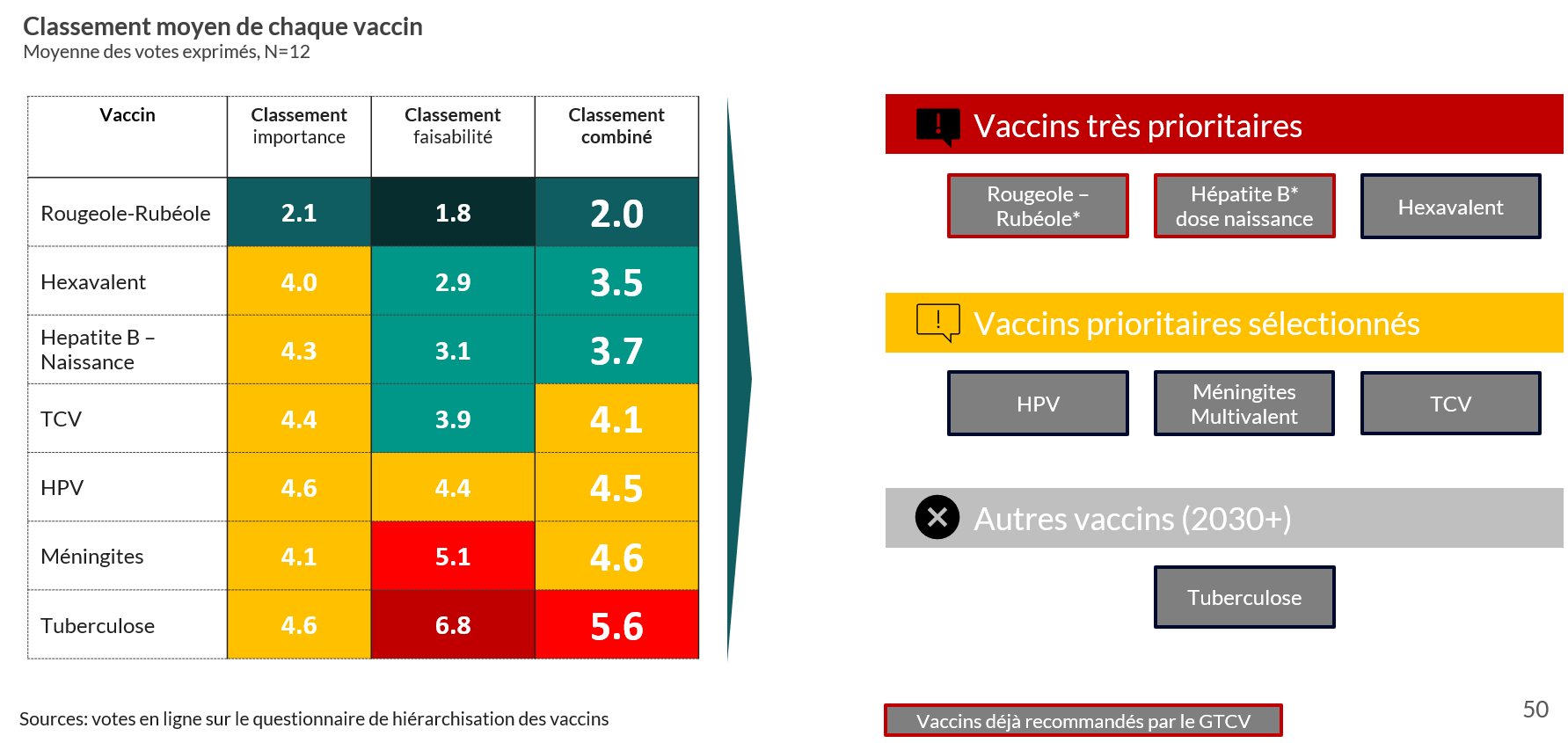 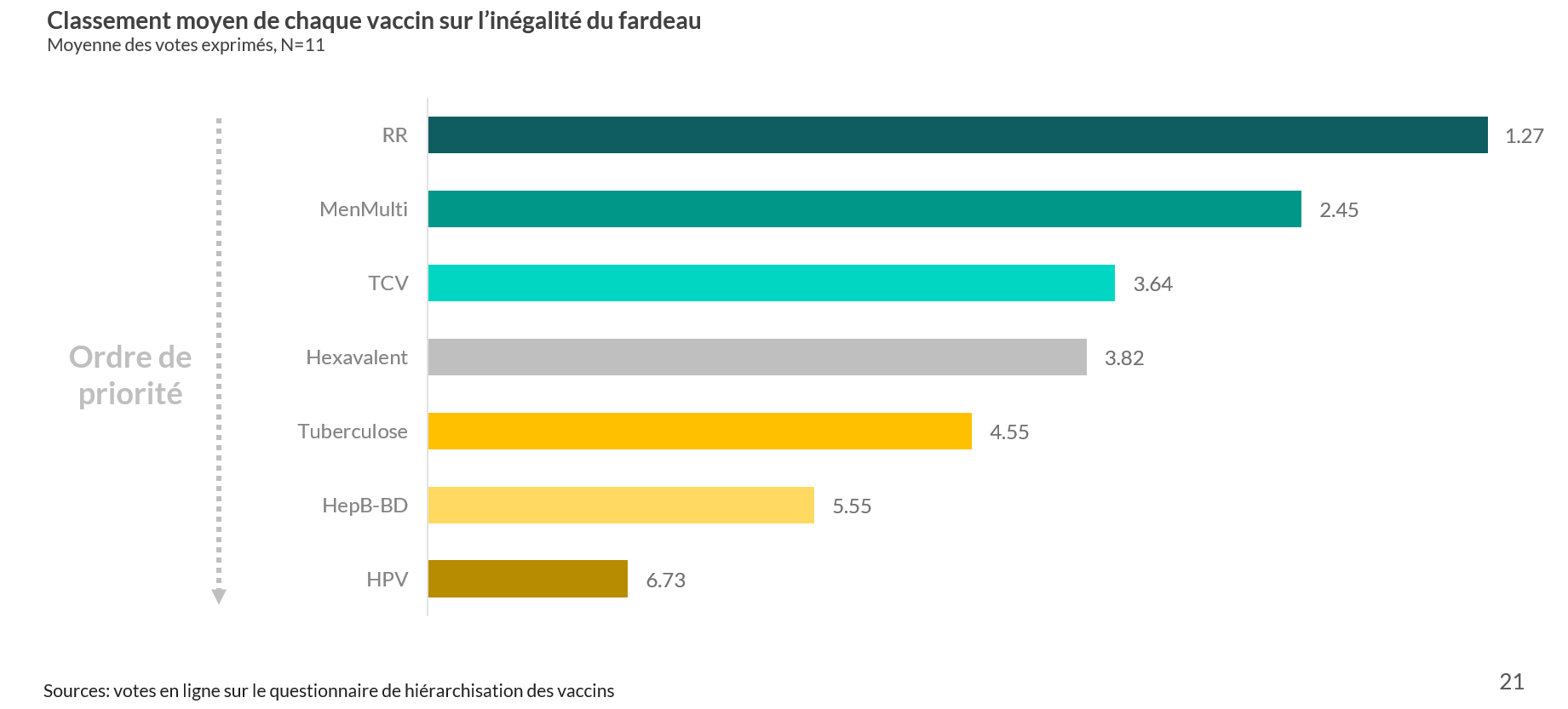 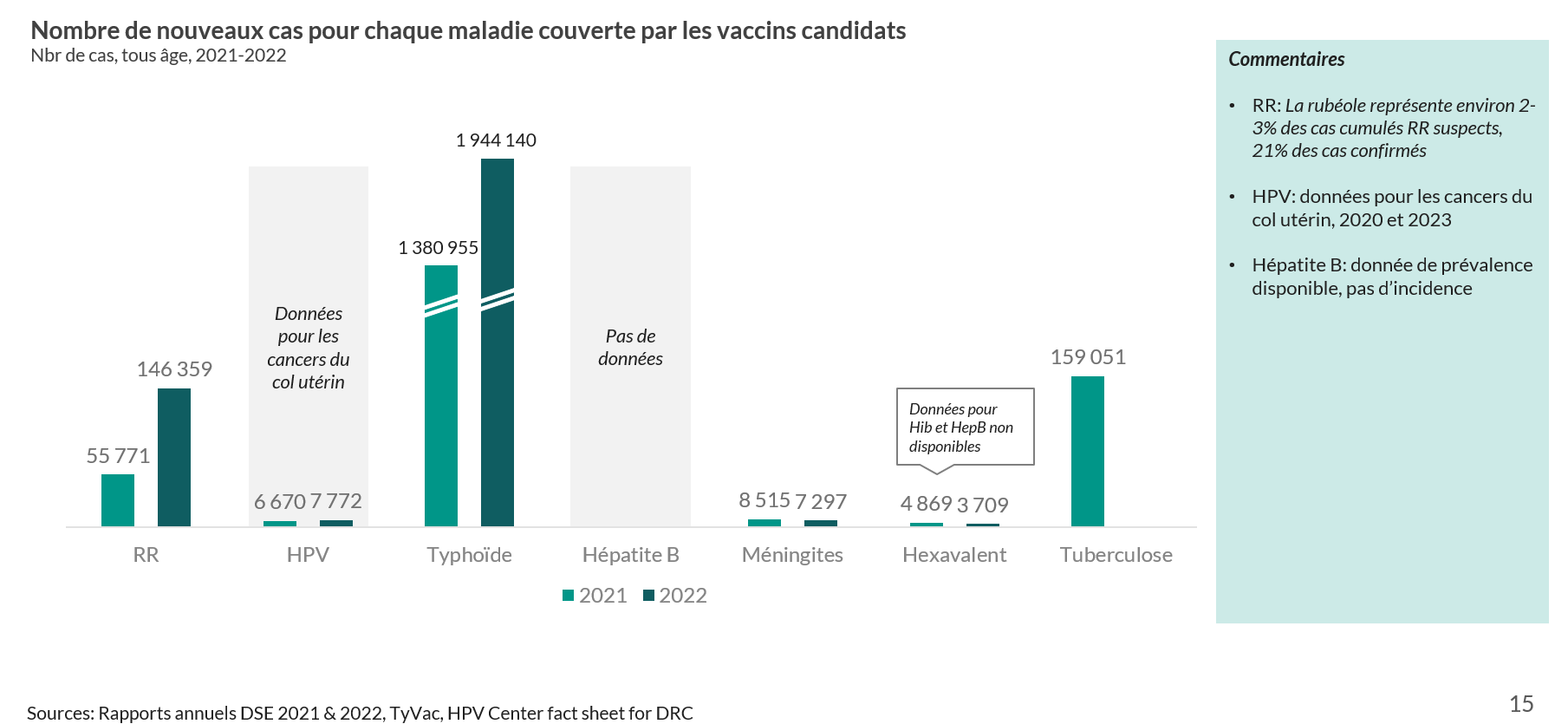 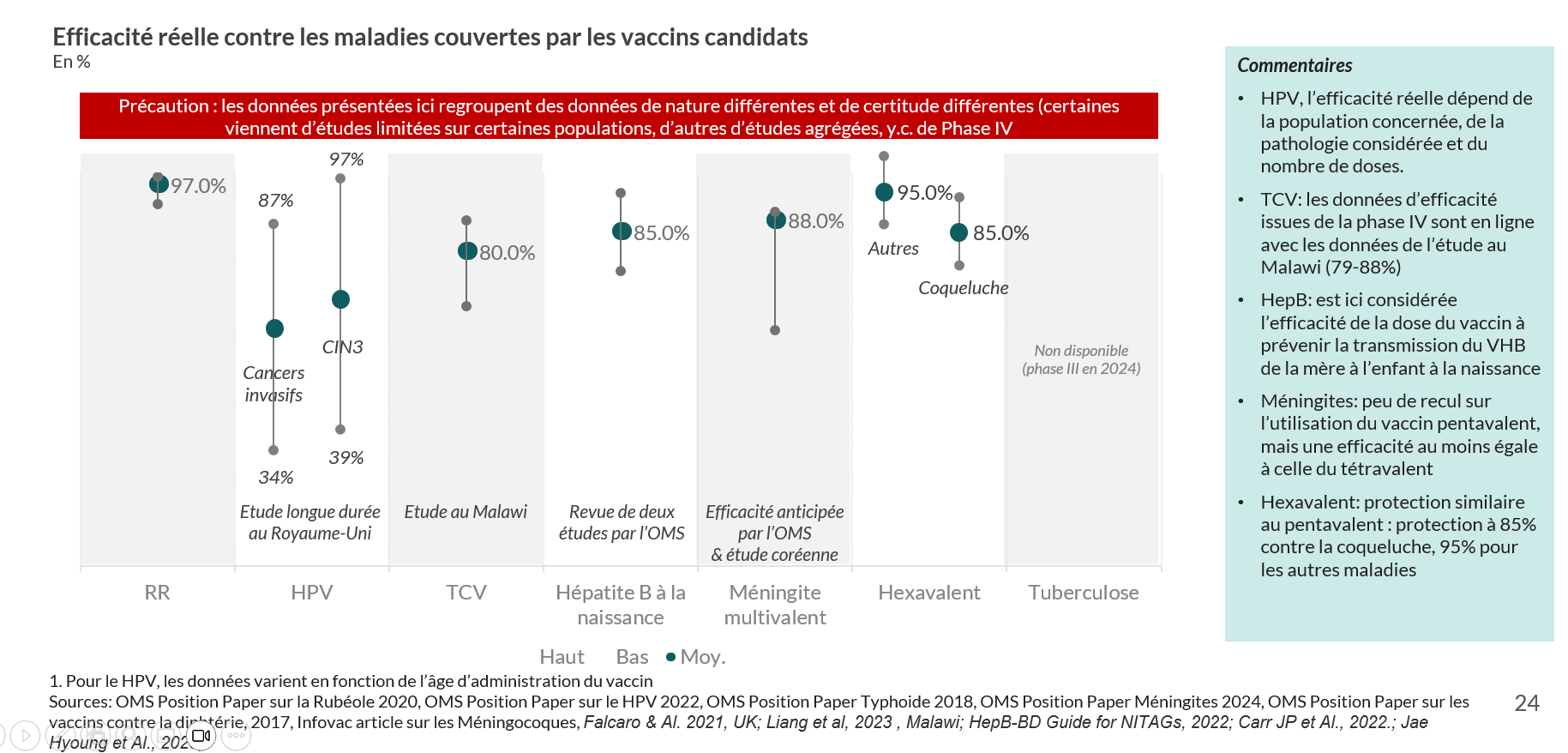 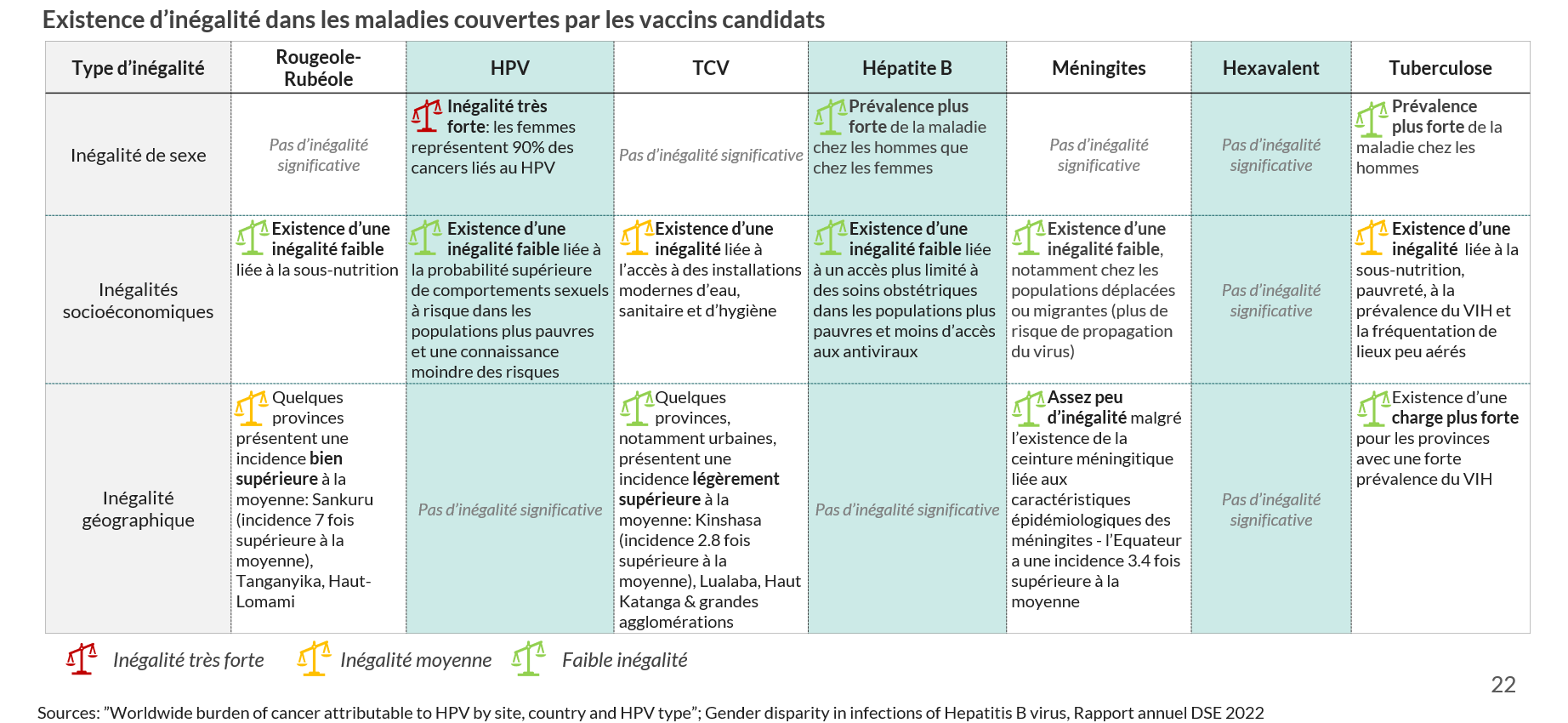 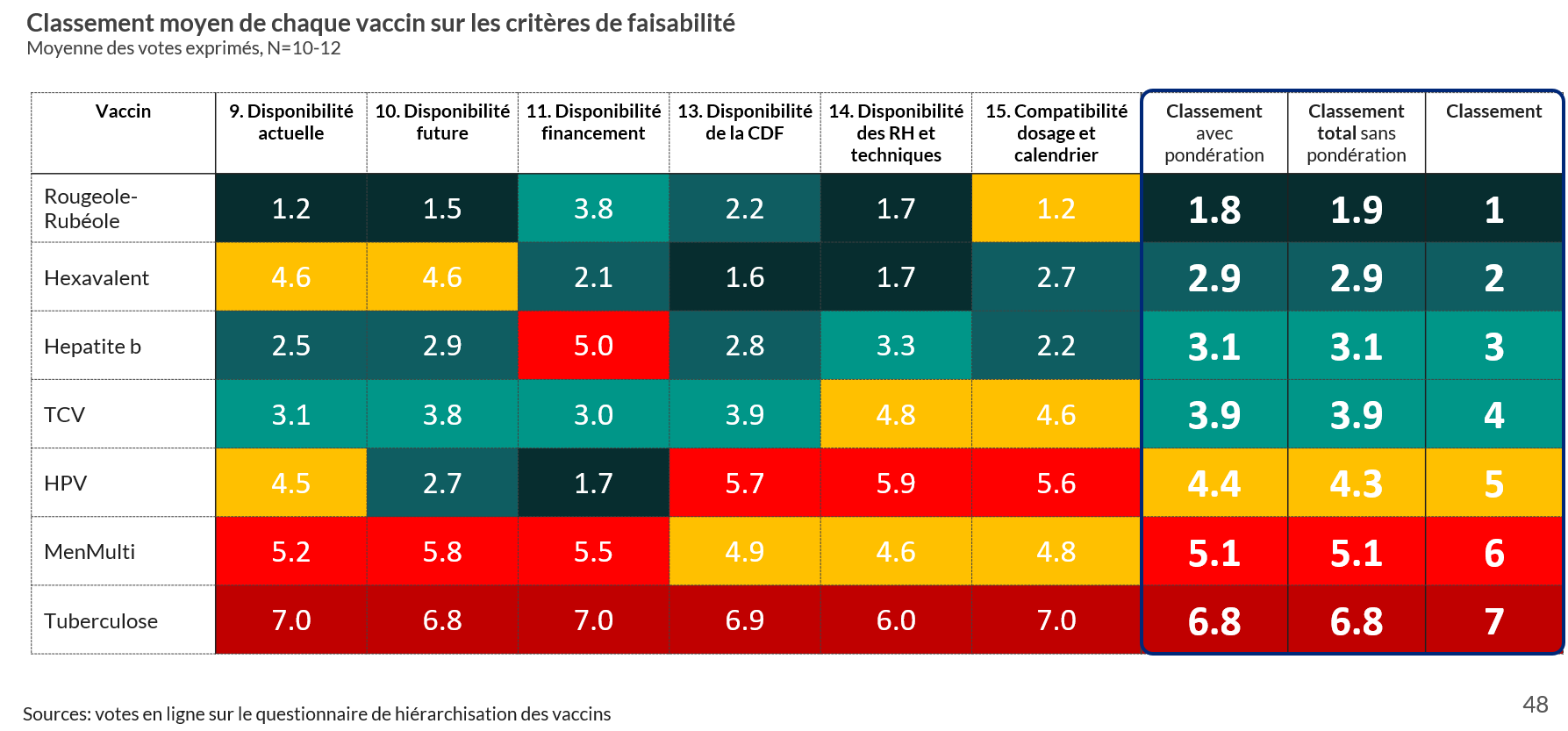 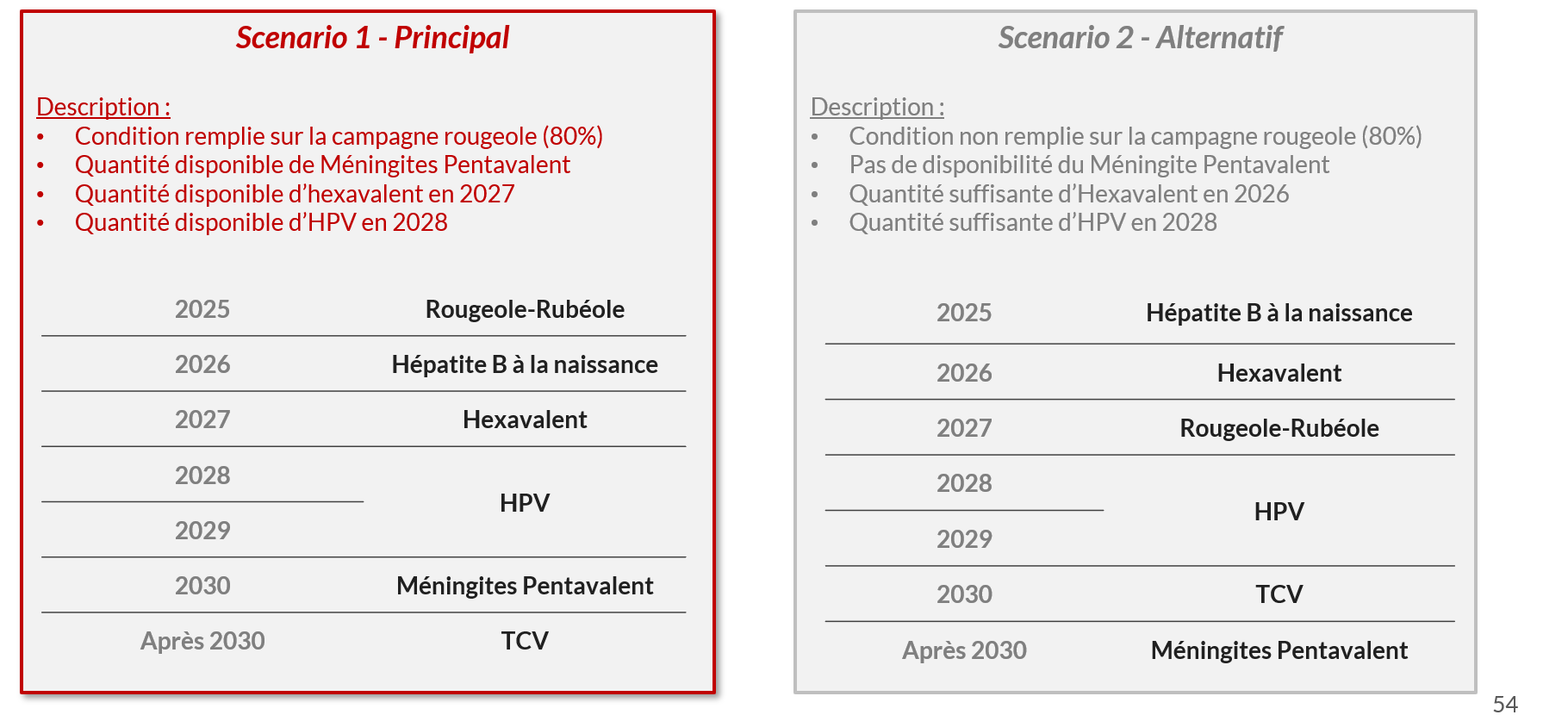 18
Example charts from the DRC workshop